Fire Detection in Adsorber Beds:  Carbon Monoxide Monitoring vs. Thermocouples

NUCON International Inc.
C.B. Summers
J. L. Kovach
Alarms for Indication of Carbon Bed Fires
Temperature, measured by thermocouple
High and High-High alarm levels
Dependent on location of thermocouple in relation to “thermal excursion”
May indicate only a fully developed fire
Carbon monoxide levels
More sensitive, only one alarm “level” required
May be impacted by background CO levels
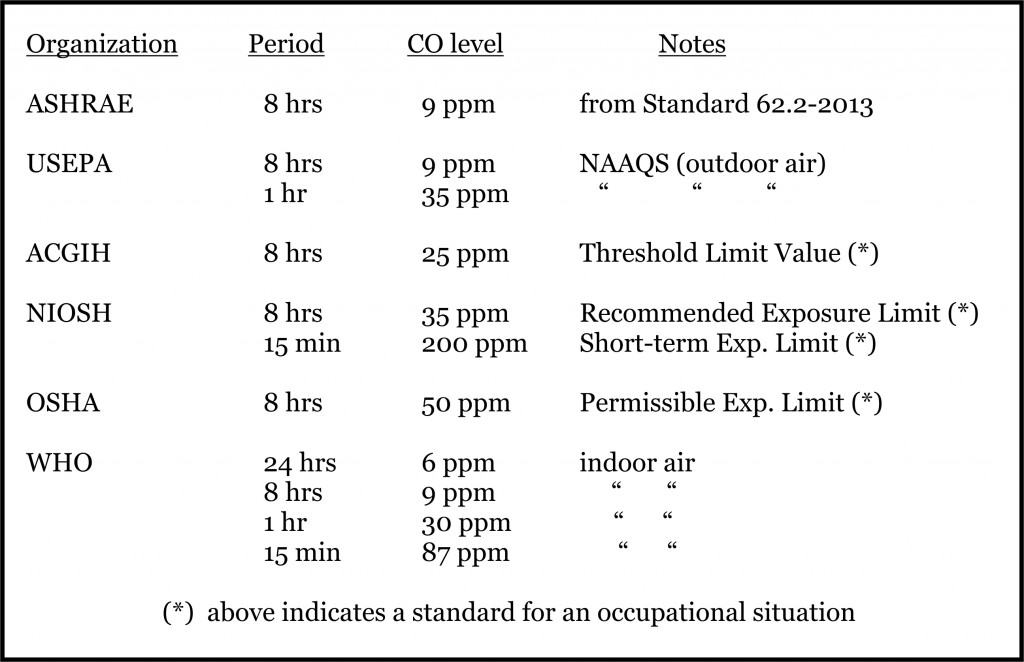 Type II Tray Carbon Bed Ignition Studies
Carried out in a wind tunnel built for performing mechanical leak testing of individual Type II filters
Airflow consistent with typical air cleaning system operational conditions (≈ 333 SCFM, ≈ 40 FPM)
Type II Tray Experimental Design
Thermocouple locations
Inlet and outlet air temperatures measured in both experiments
Additional measurement points within the adsorber (Type II tray)nt
Ignition source
cartridge heater, “hot spot” ignition point
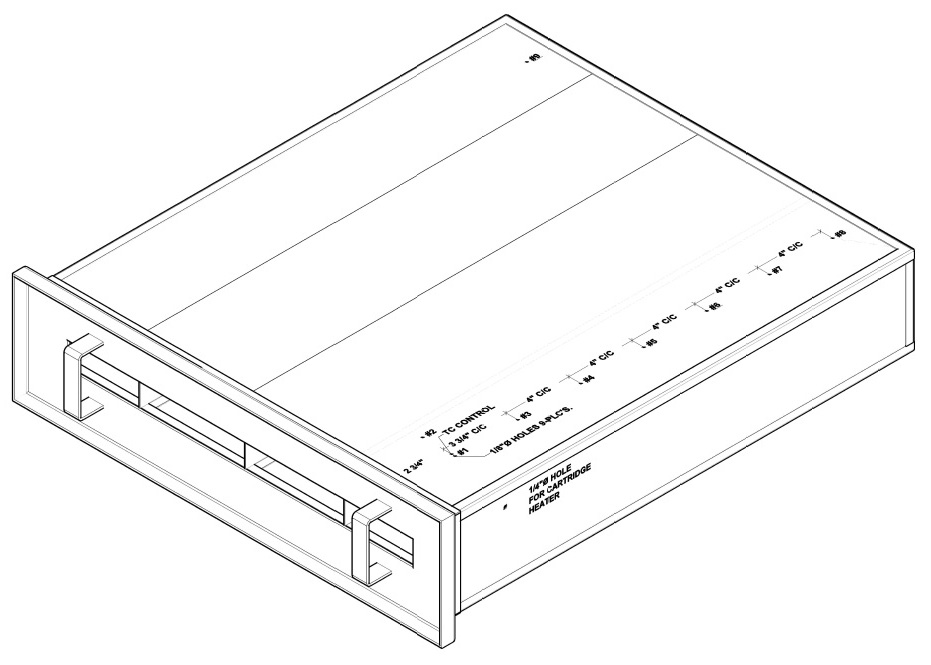 Type II Tray With Thermocouple and Heater Locations
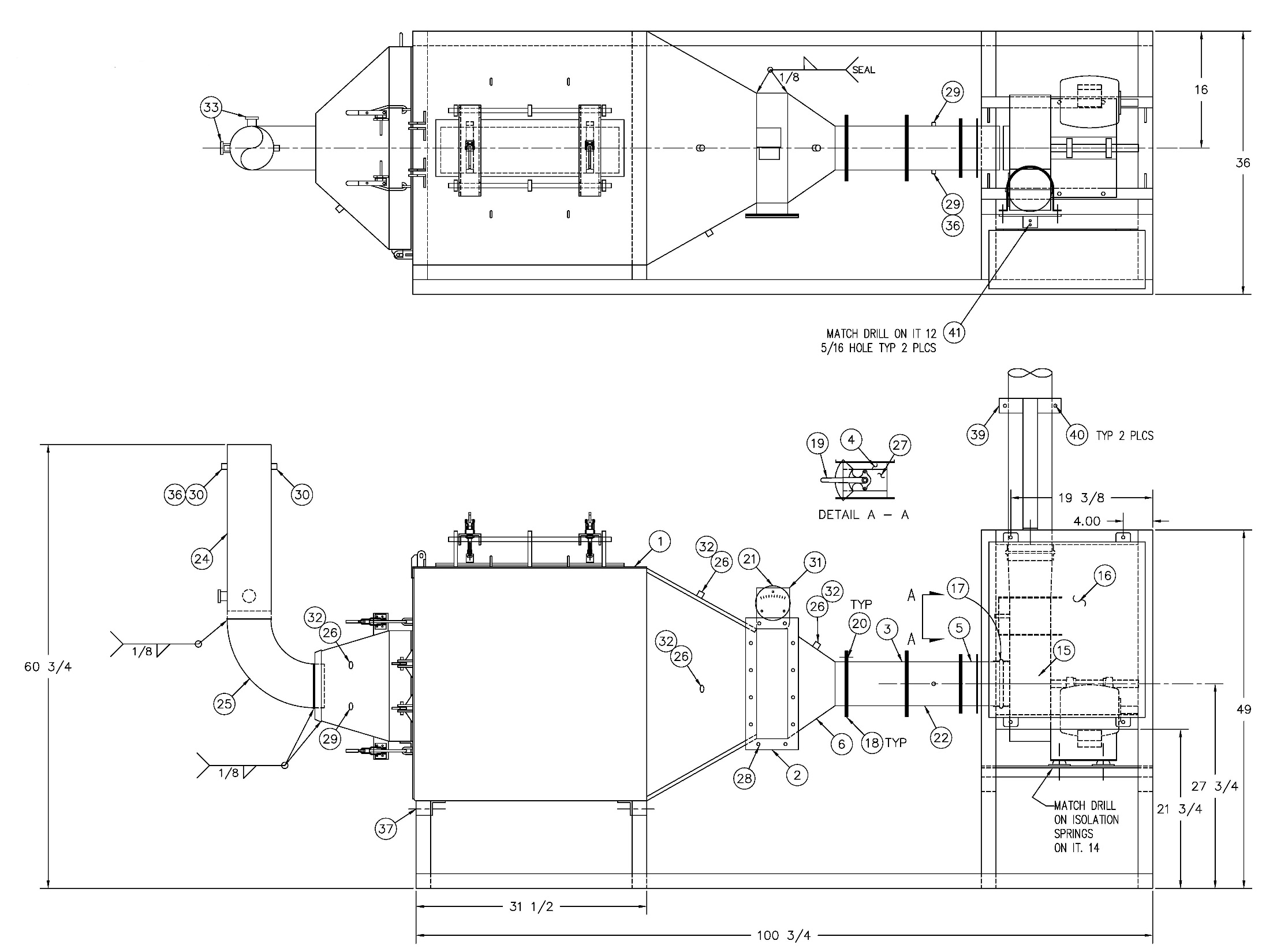 Test Wind Tunnel
Thermocouple #12
Thermocouple #11
Thermocouple #10
Experimental
Type II tray, with thermocouples and cartridge heater in place secured in wind tunnel
System operated for approximately 3 to 5 minutes to determine initial temperature and CO levels
Cartridge heater powered on
Cartridge heater powered off after reaching ignition point
System allowed to run until “obvious” signs of thermal excursion observed
System shut down and monitored until safe
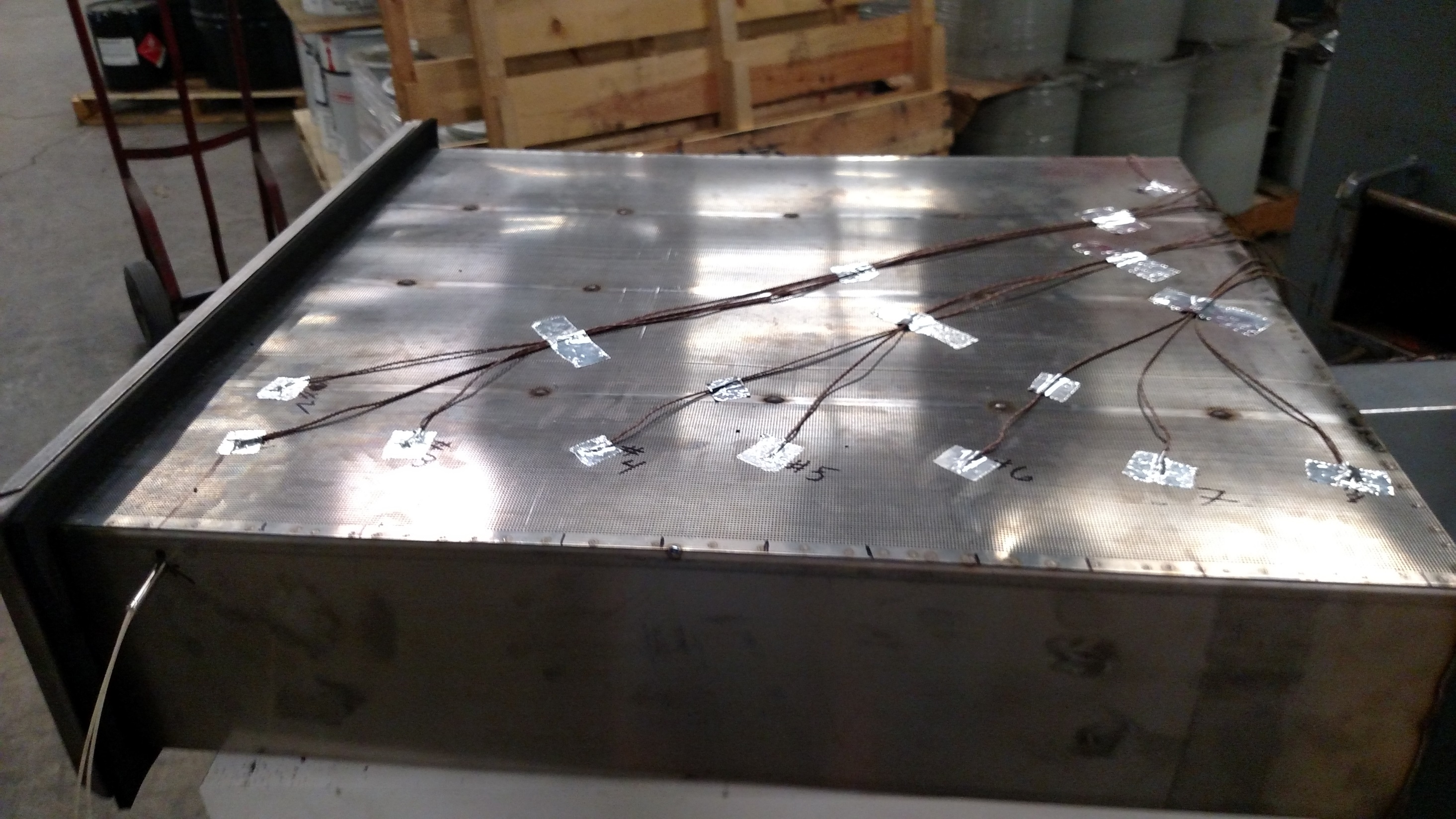 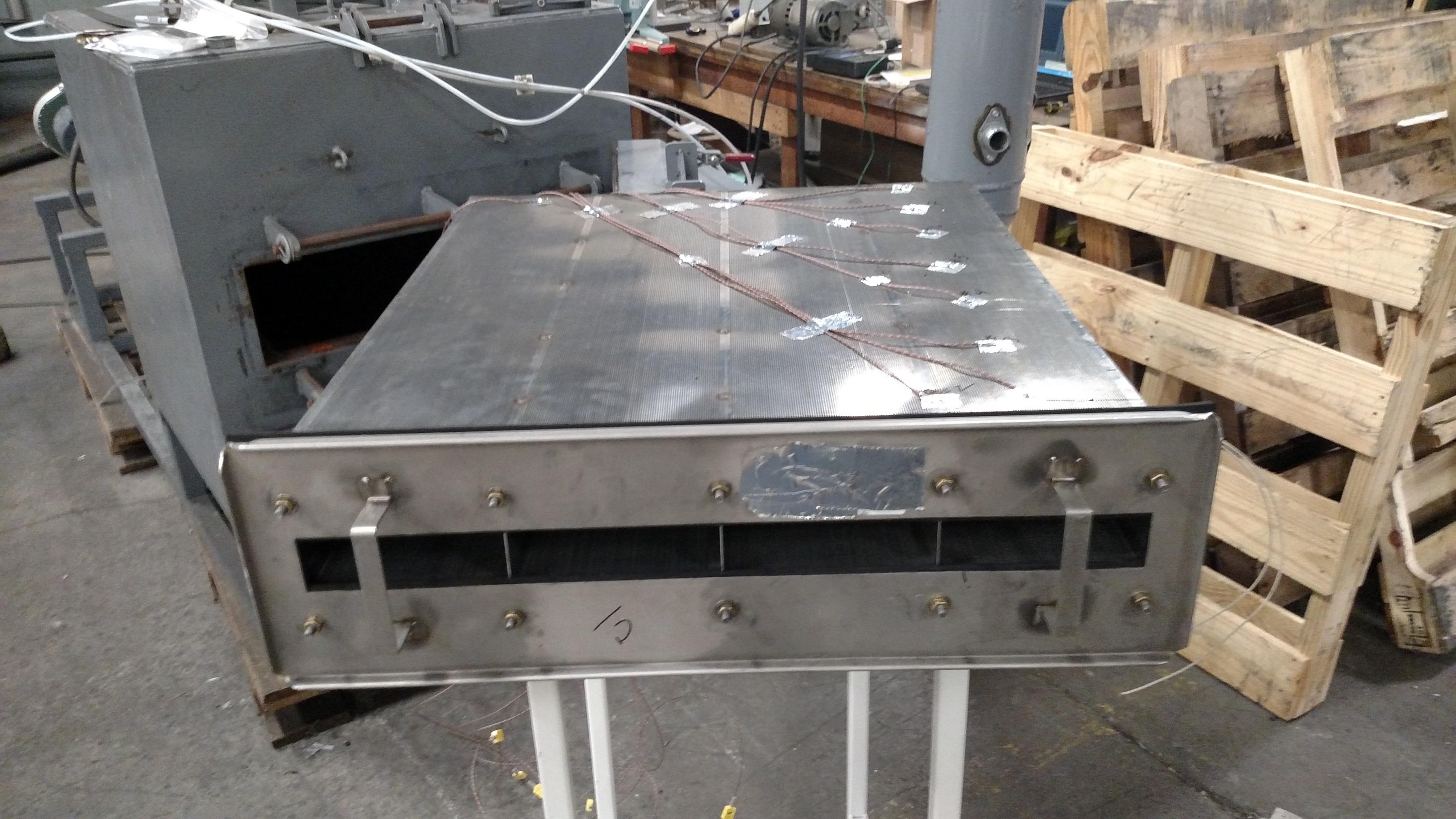 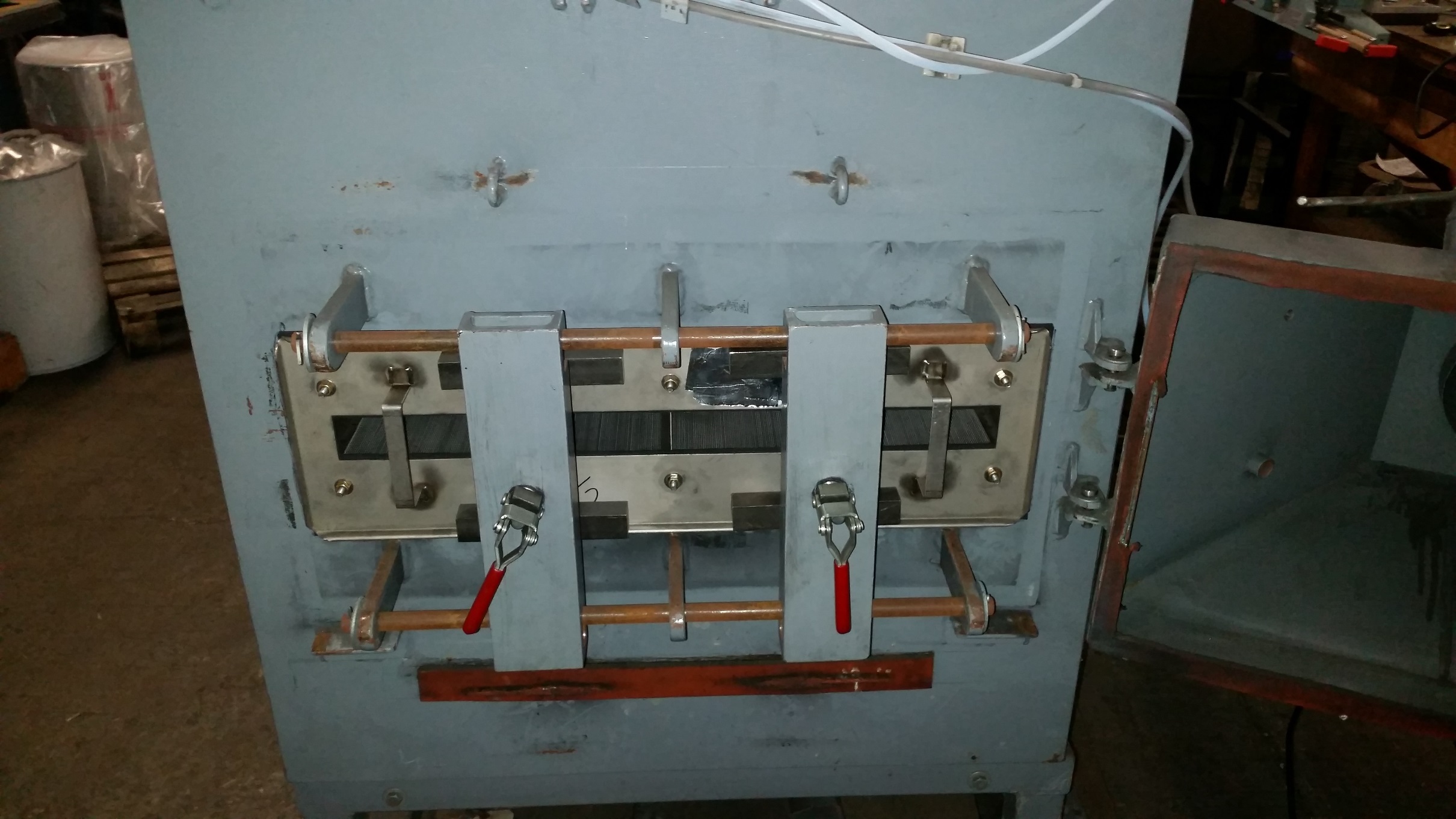 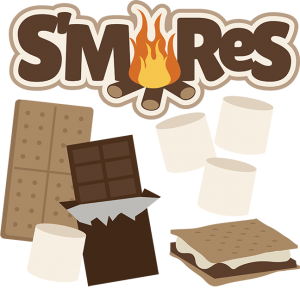 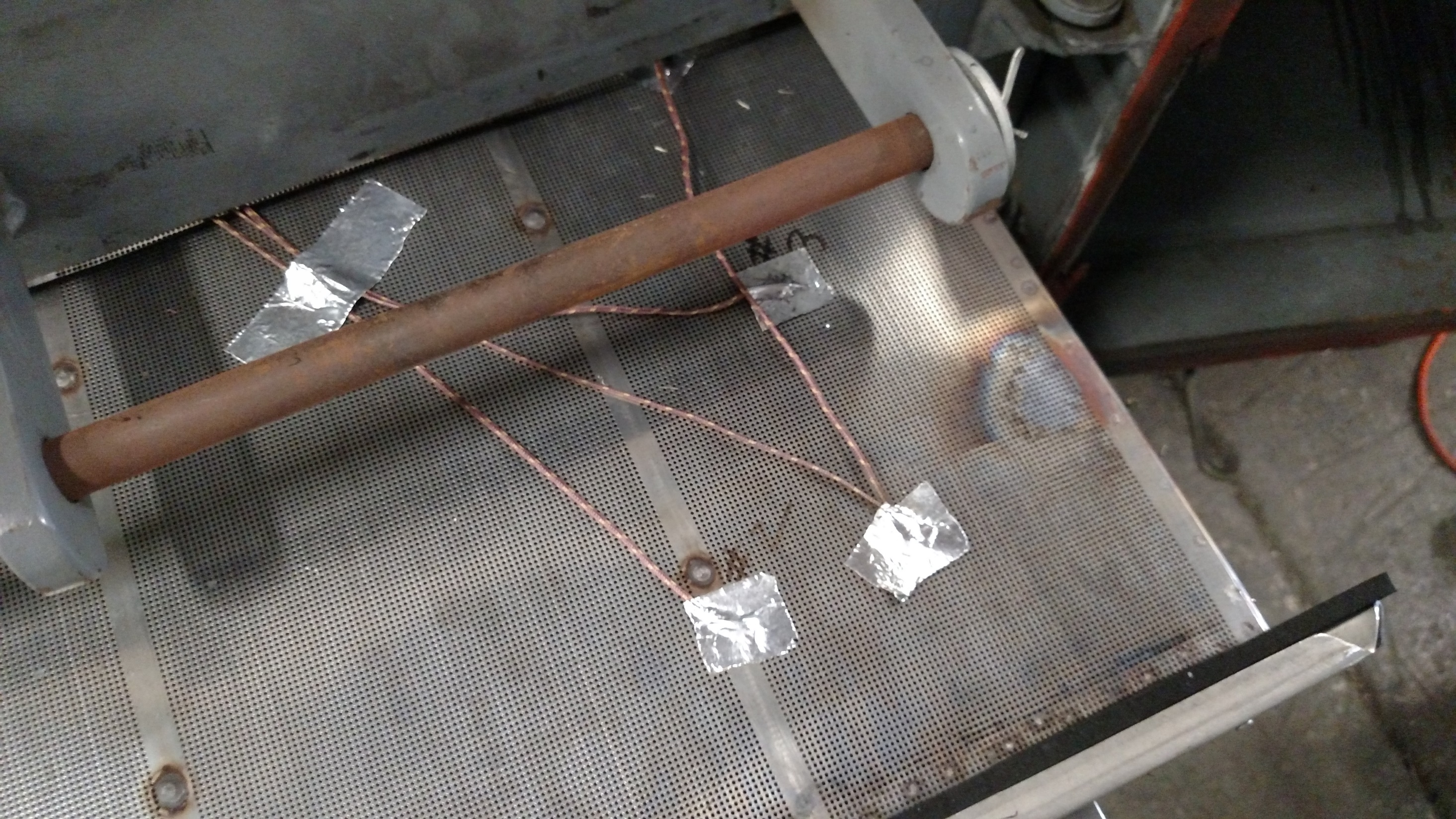 Metal Discoloration
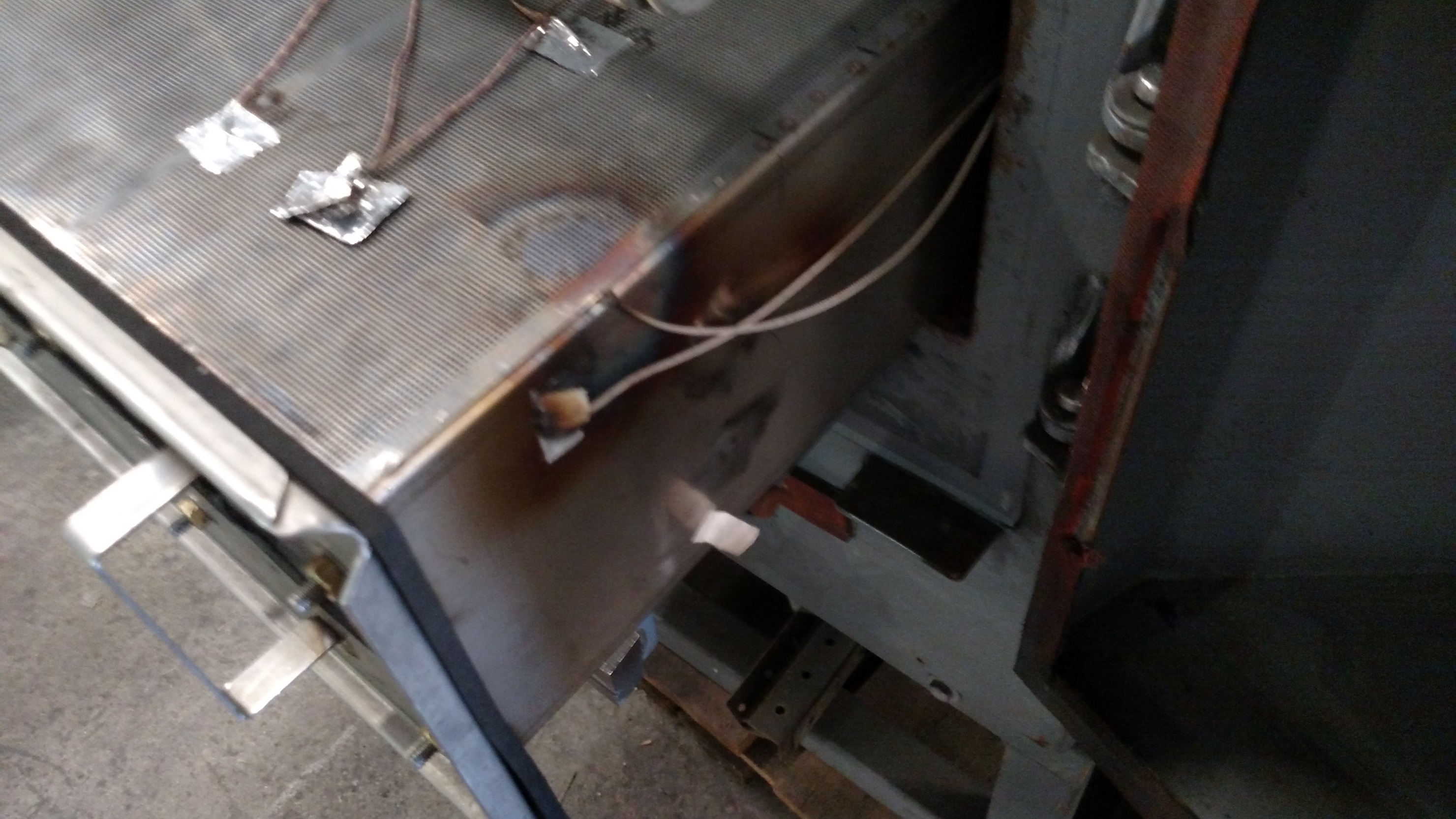 Metal Discoloration
Cartridge Heater
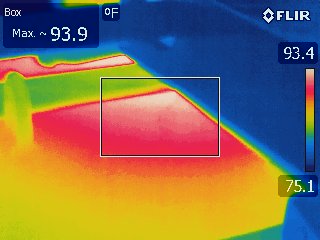 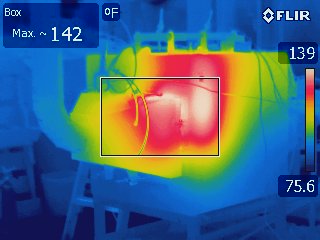 Test Wind Tunnel
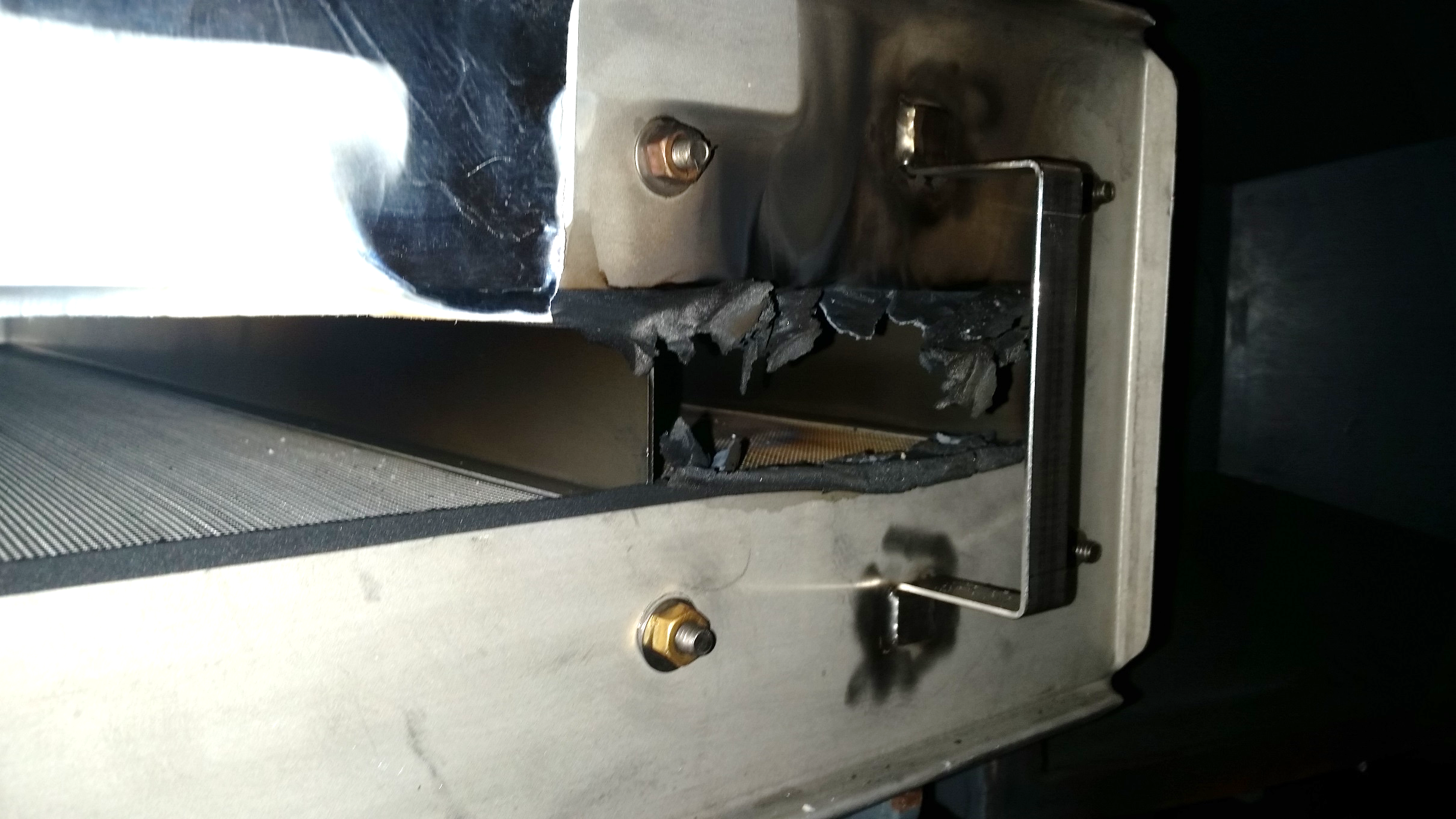 Burnt Gasket Material
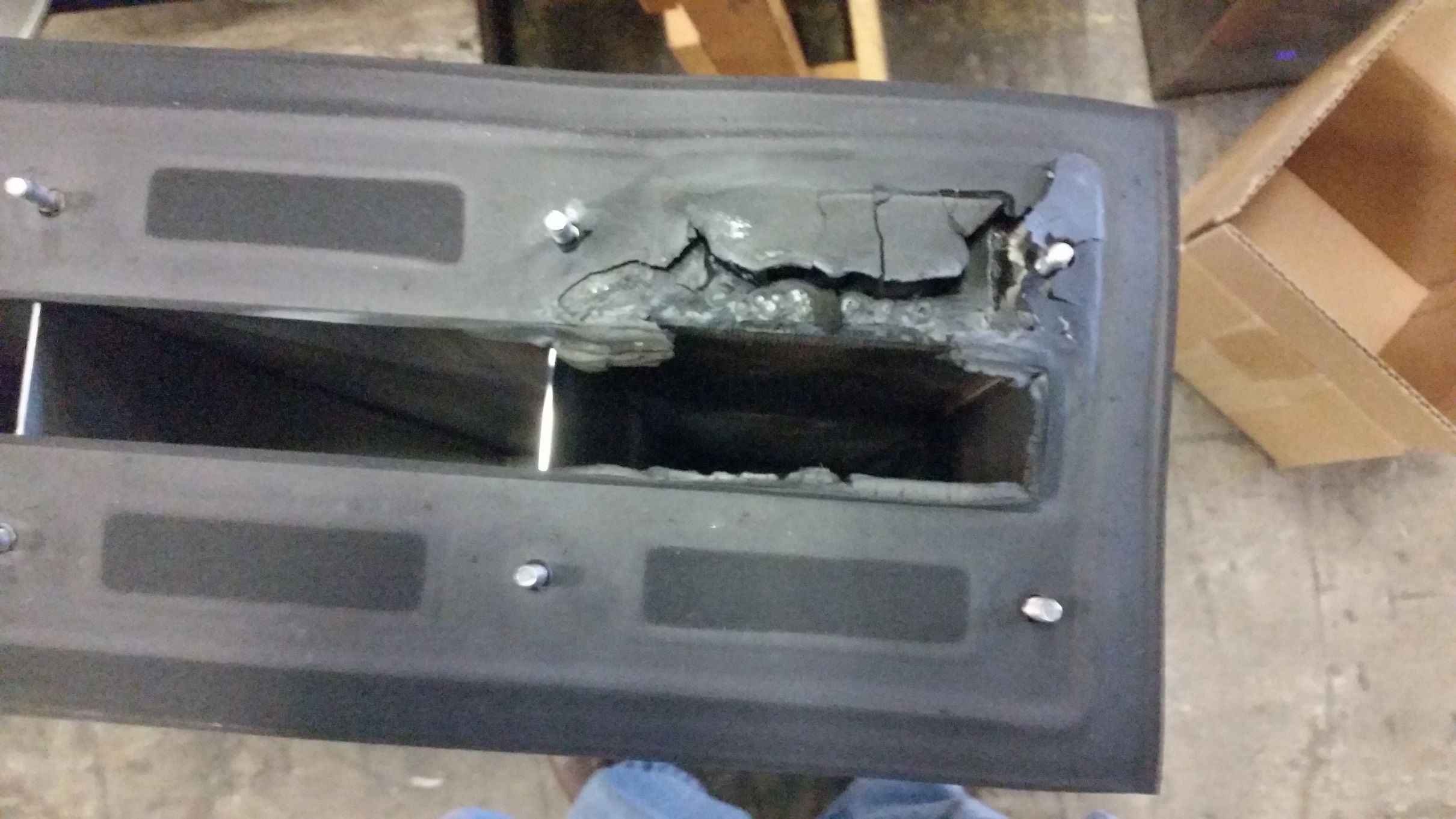 Burnt Gasket Material
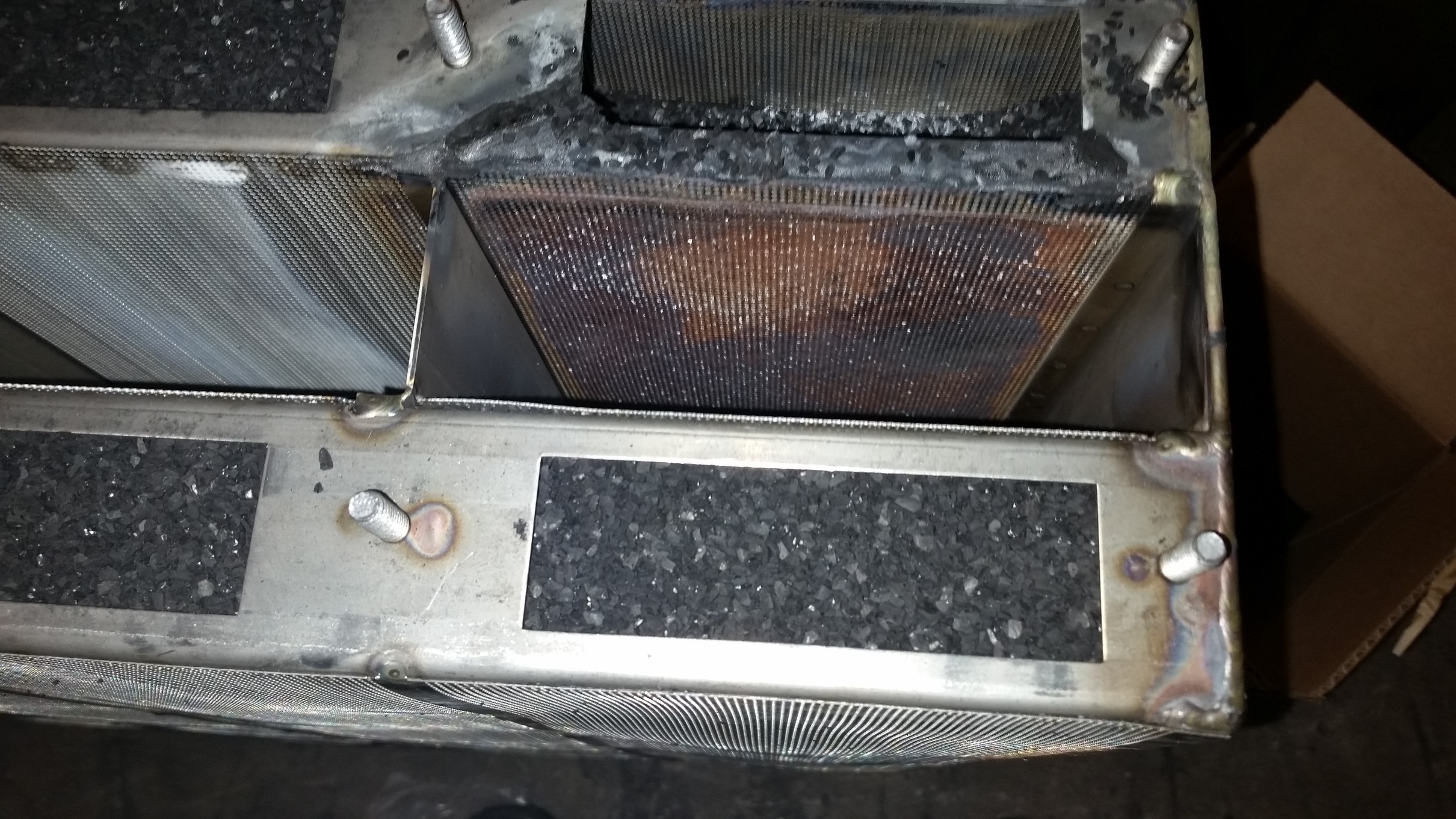 Carbon Ash
Metal Discoloration
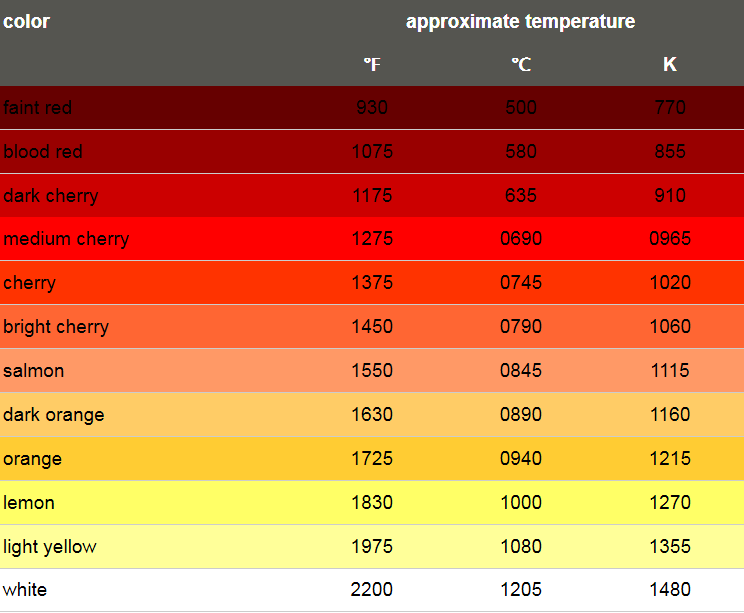 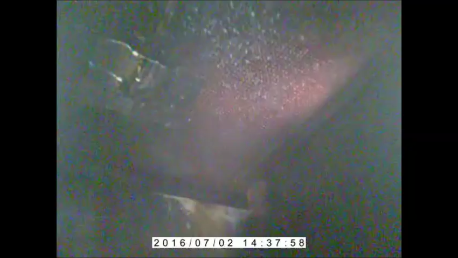 T1 = 440		T8 =30
T2 = 32		T10 = 28
T3 = 35
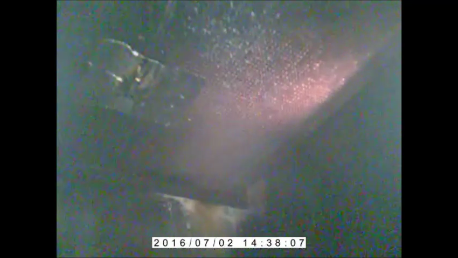 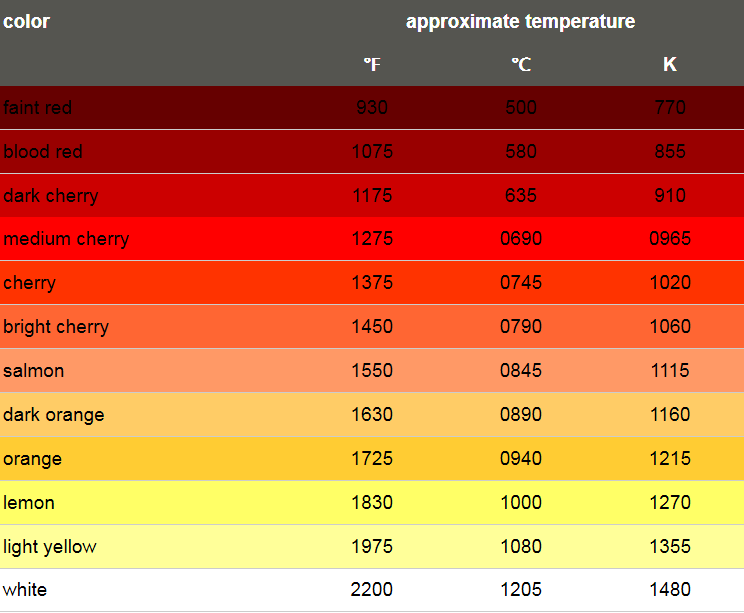 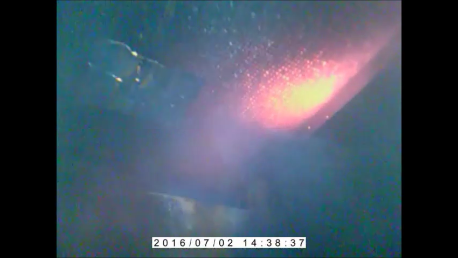 T1 = 450		T8 =31
T2 = 34		T10 = 30
T3 = 42
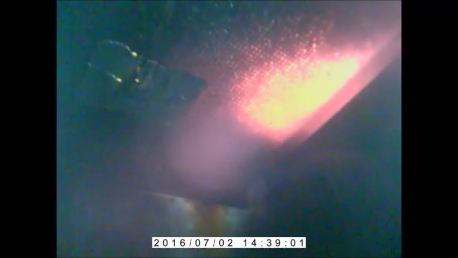 2.75 inches from ignition point
Tmax = 62° C at ≈ 20 minutes
3.75 inches from ignition point
Tmax = 52° C at ≈ 41 minutes
Type III Tray Experimental Design
Thermocouple locations
Inlet and outlet air temperatures measured in both experiments
Additional measurement points within the adsorber (Type III) down stream of ignition point
Temperature measurement points within the air channels, out side of the carbon bed
Ignition source
cartridge heater, “hot spot” ignition point
Type II Tray Carbon Bed Ignition Studies
Carried out in a wind tunnel built for performing mechanical leak testing of individual Type III and Type IV filters
Airflow consistent with typical air cleaning system operational conditions (≈ 376 SCFM, 0.5 second residence time in a 4 inch deep bed)
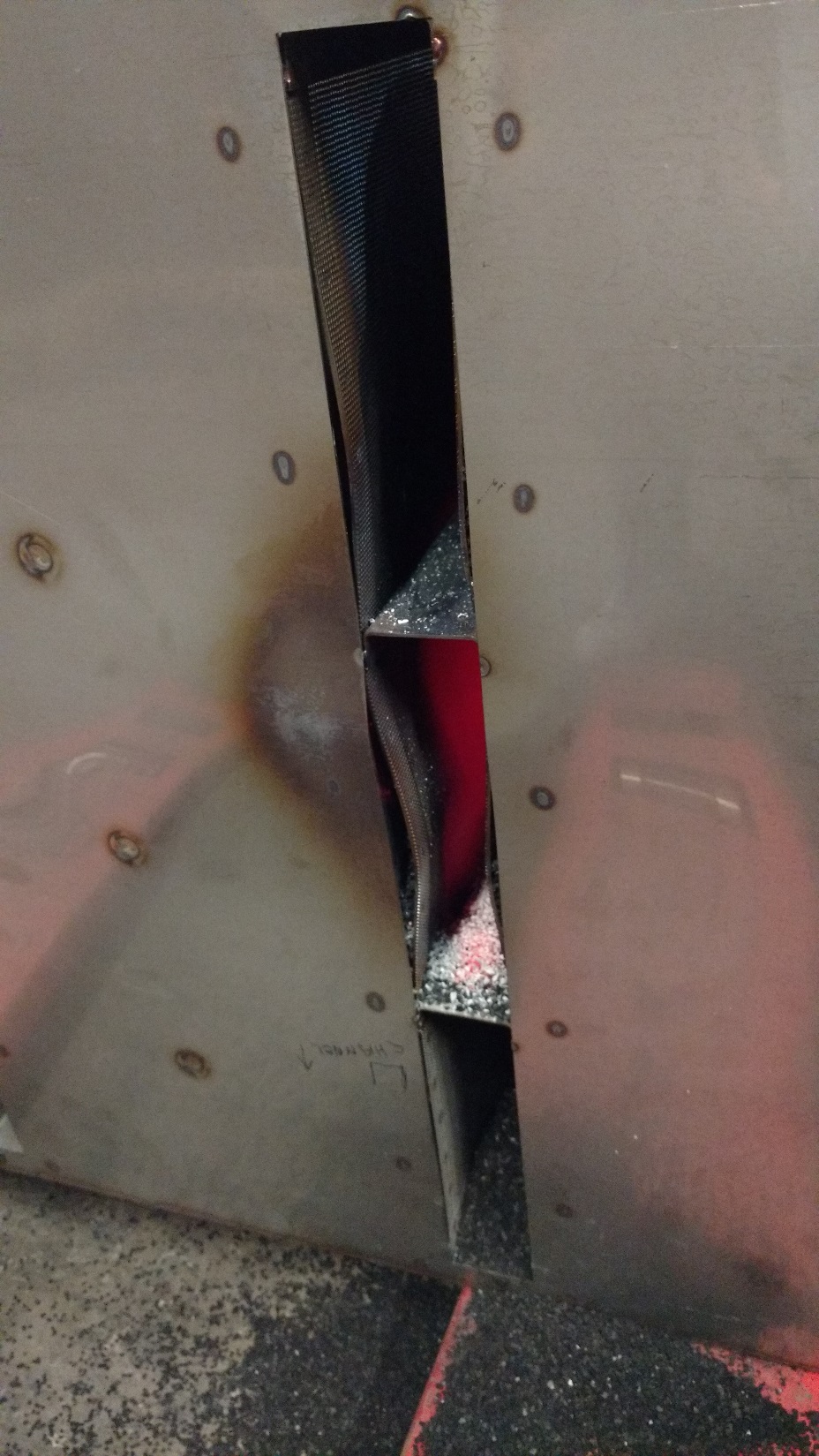 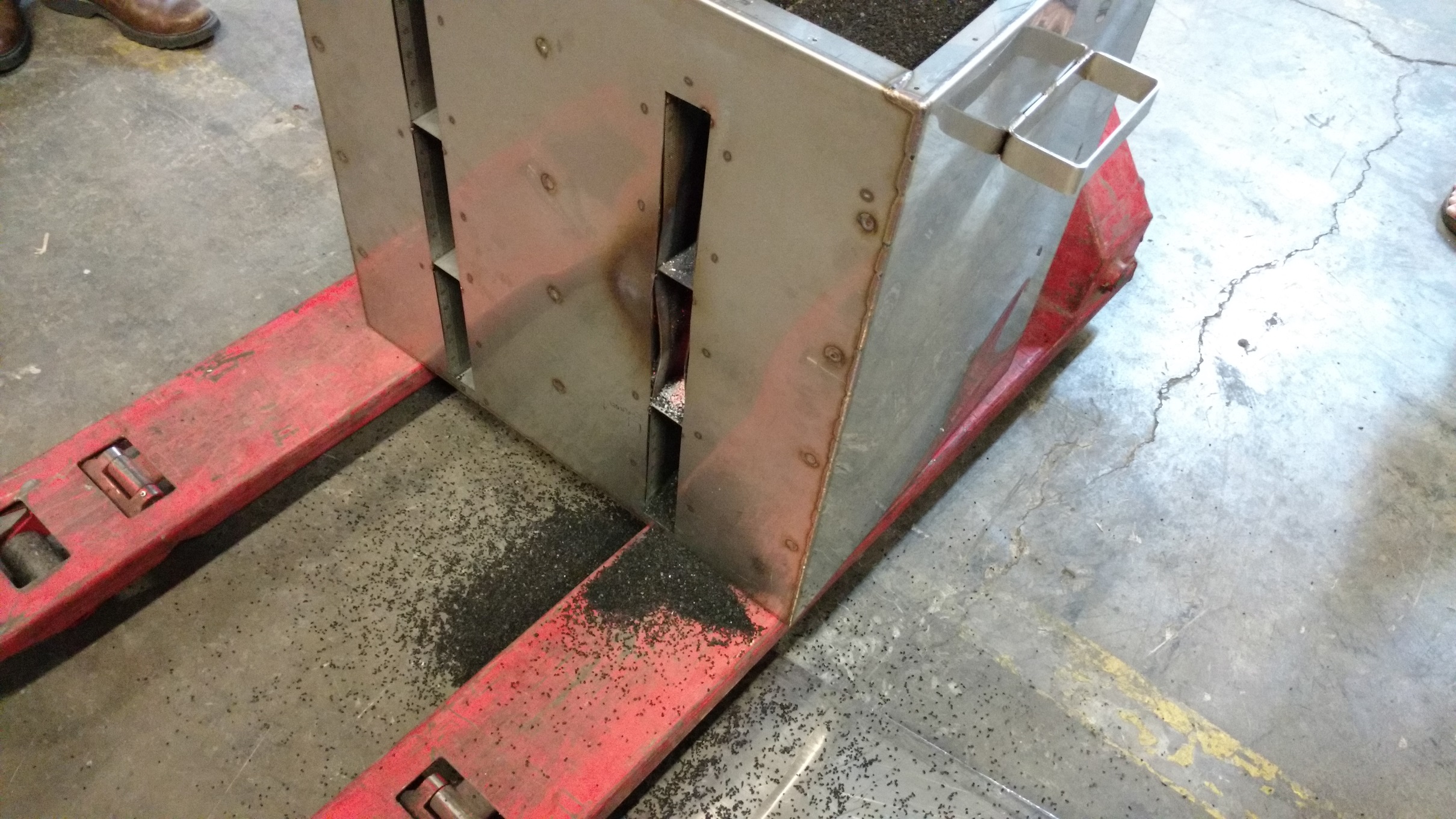 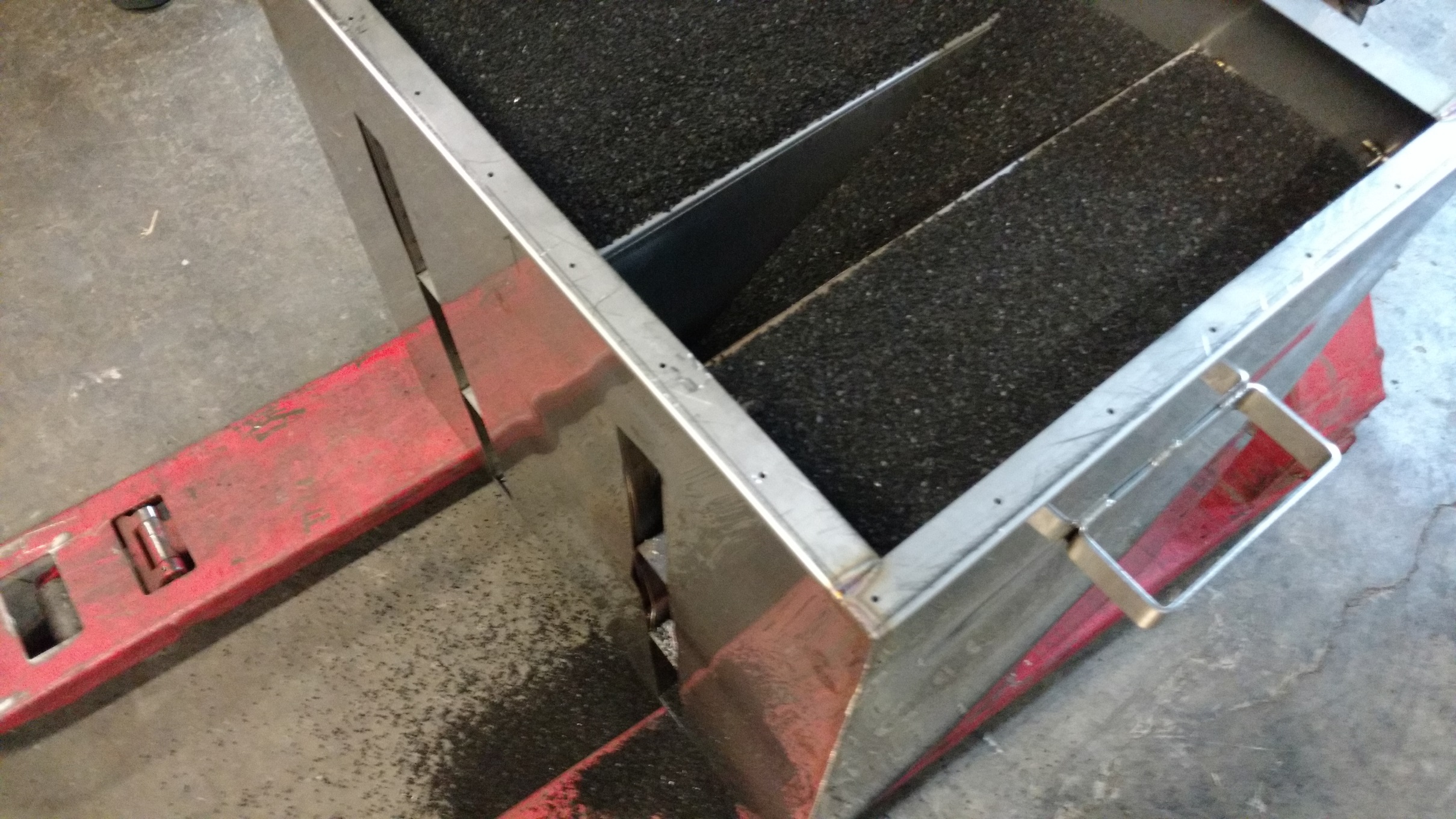 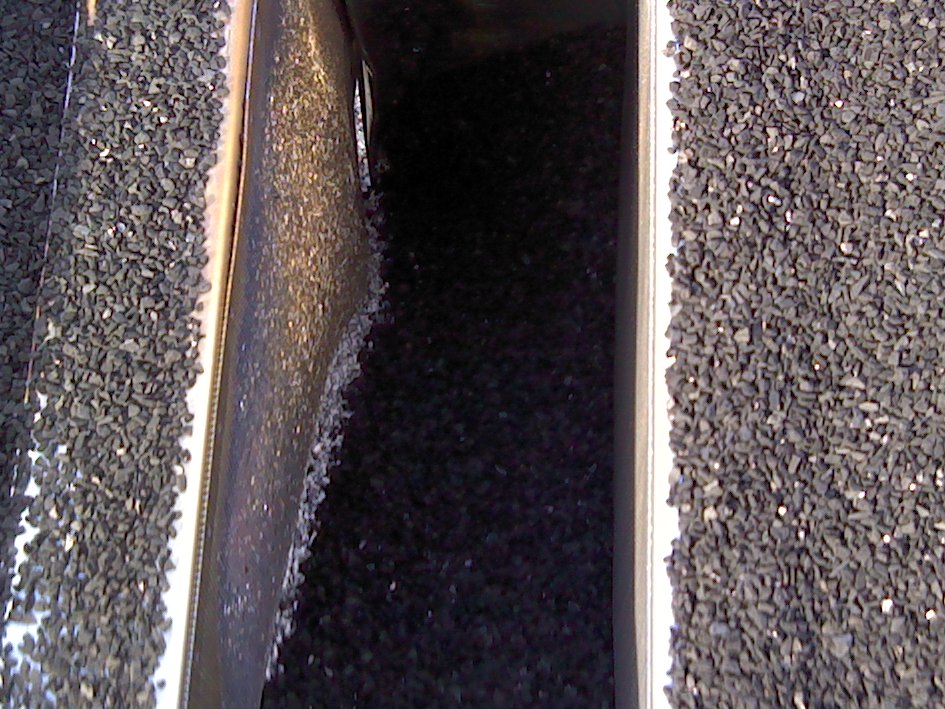 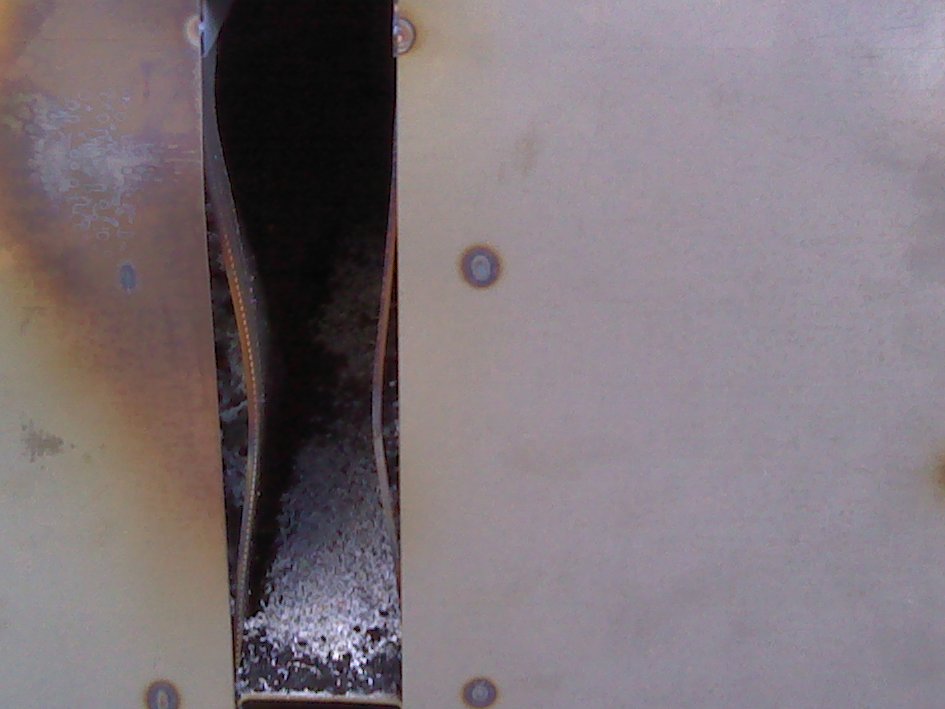 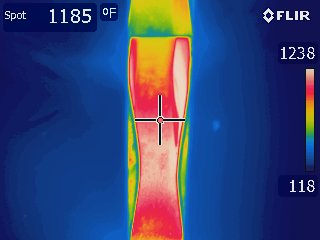 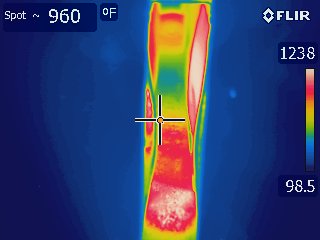 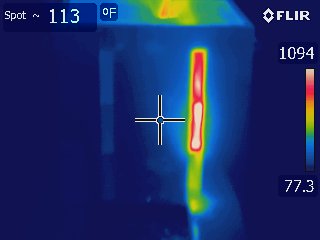 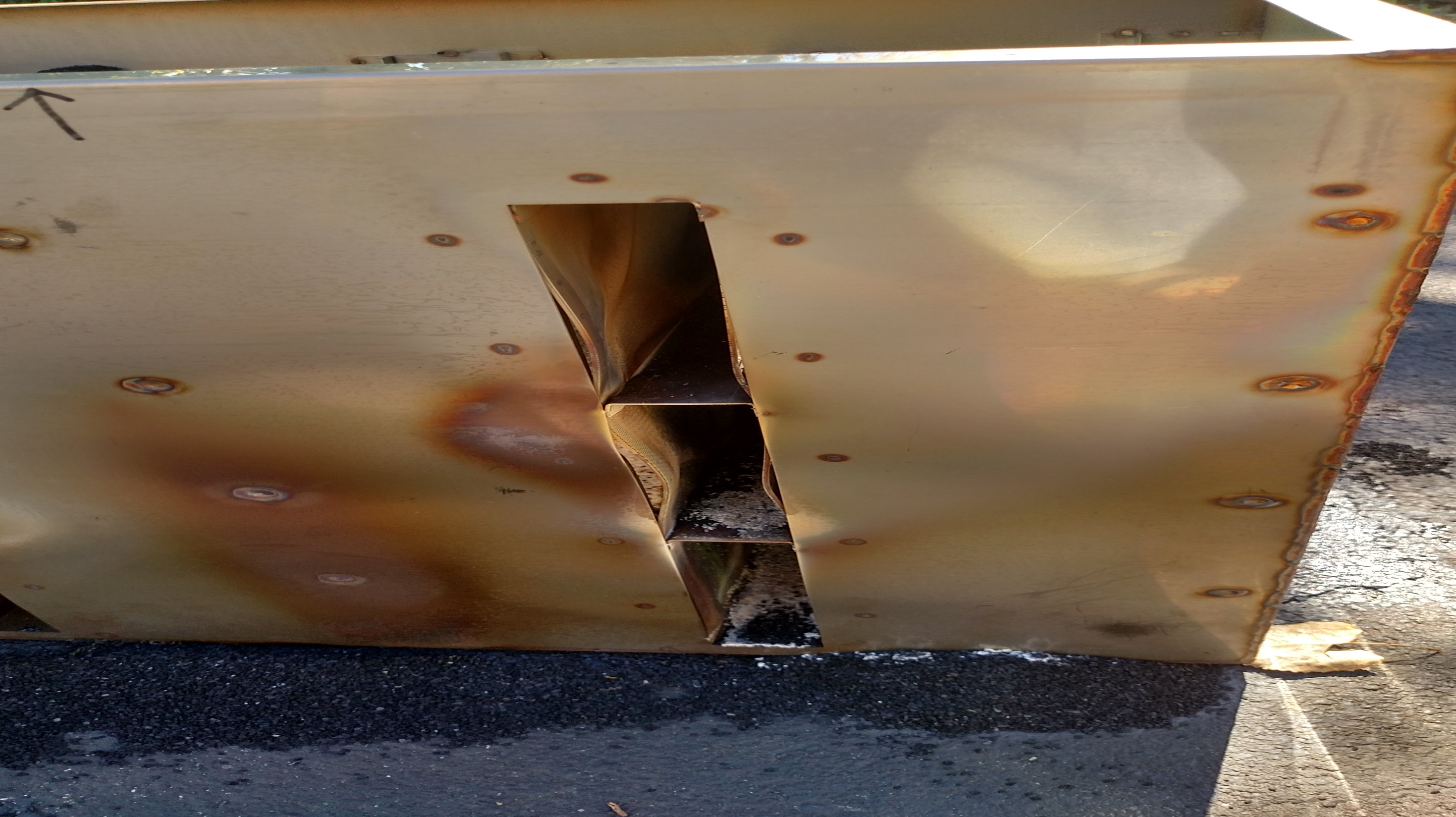 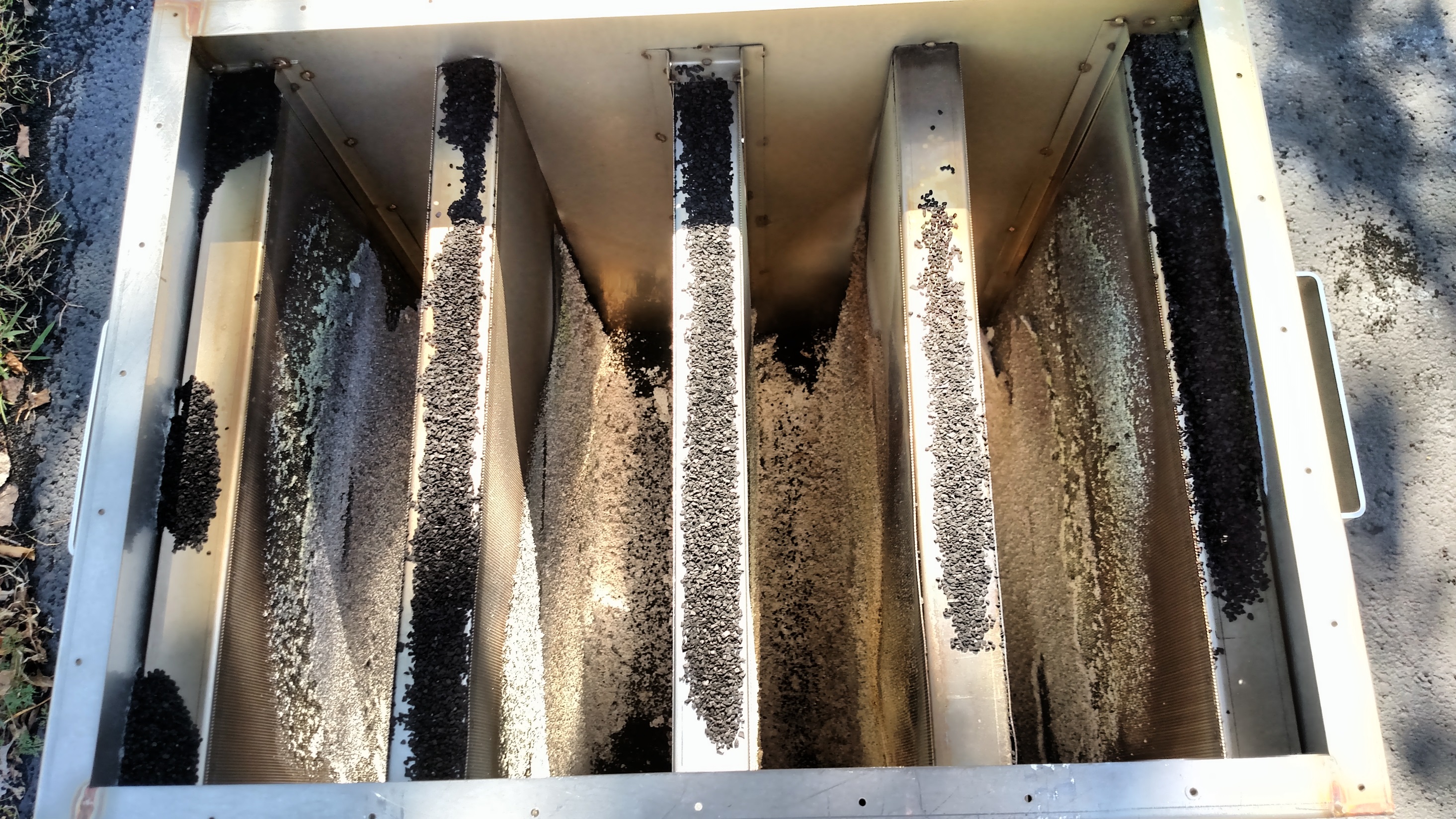 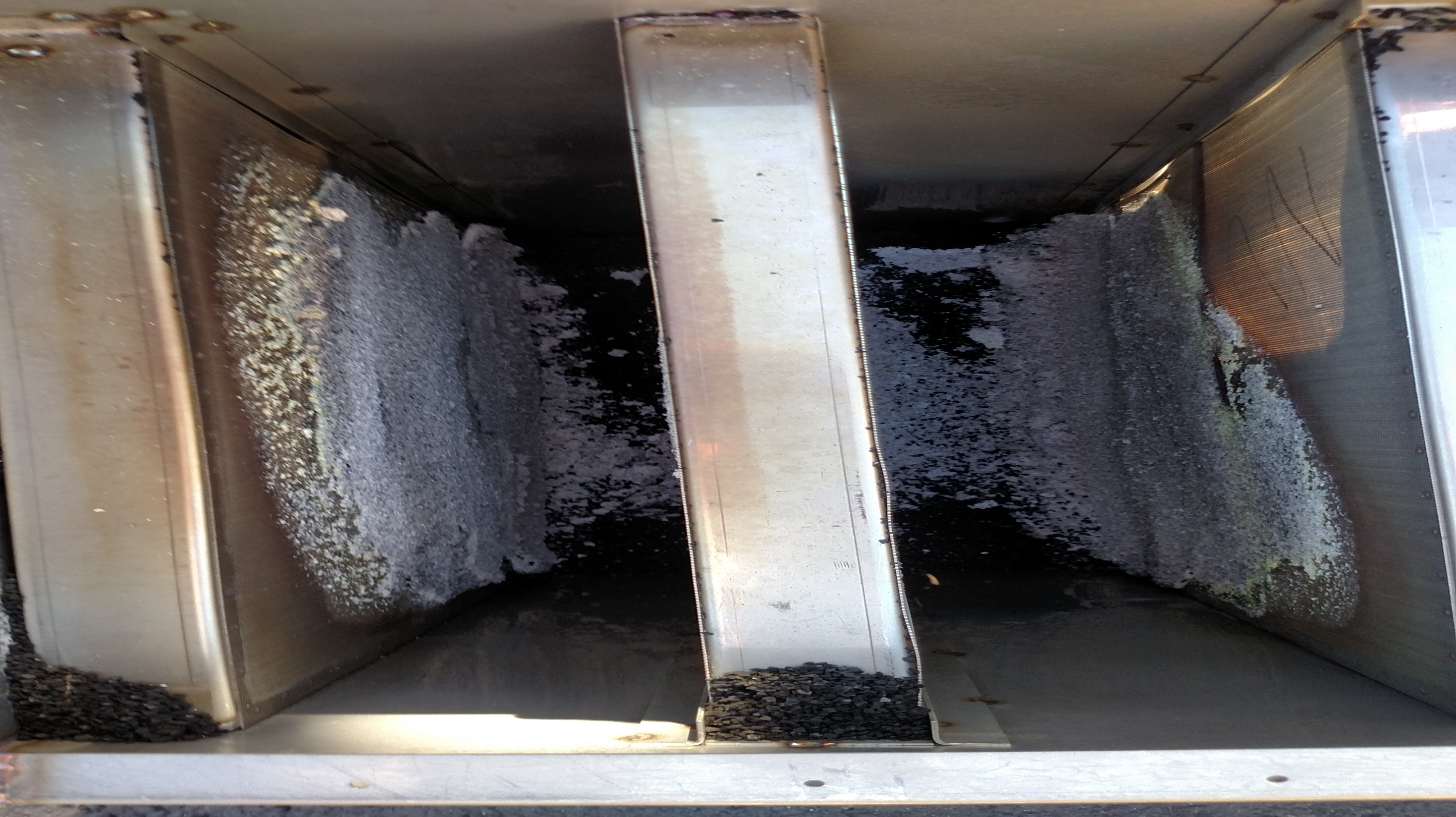 Off Gas System Adsorber Bed Ignition Studies
Carried out in 14” diameter vessel
Bed depth ≈ 3 ft
Thermocouples at 3 inch intervals
Air flow ≈ 1.2 CFM (1 ft/min velocity)
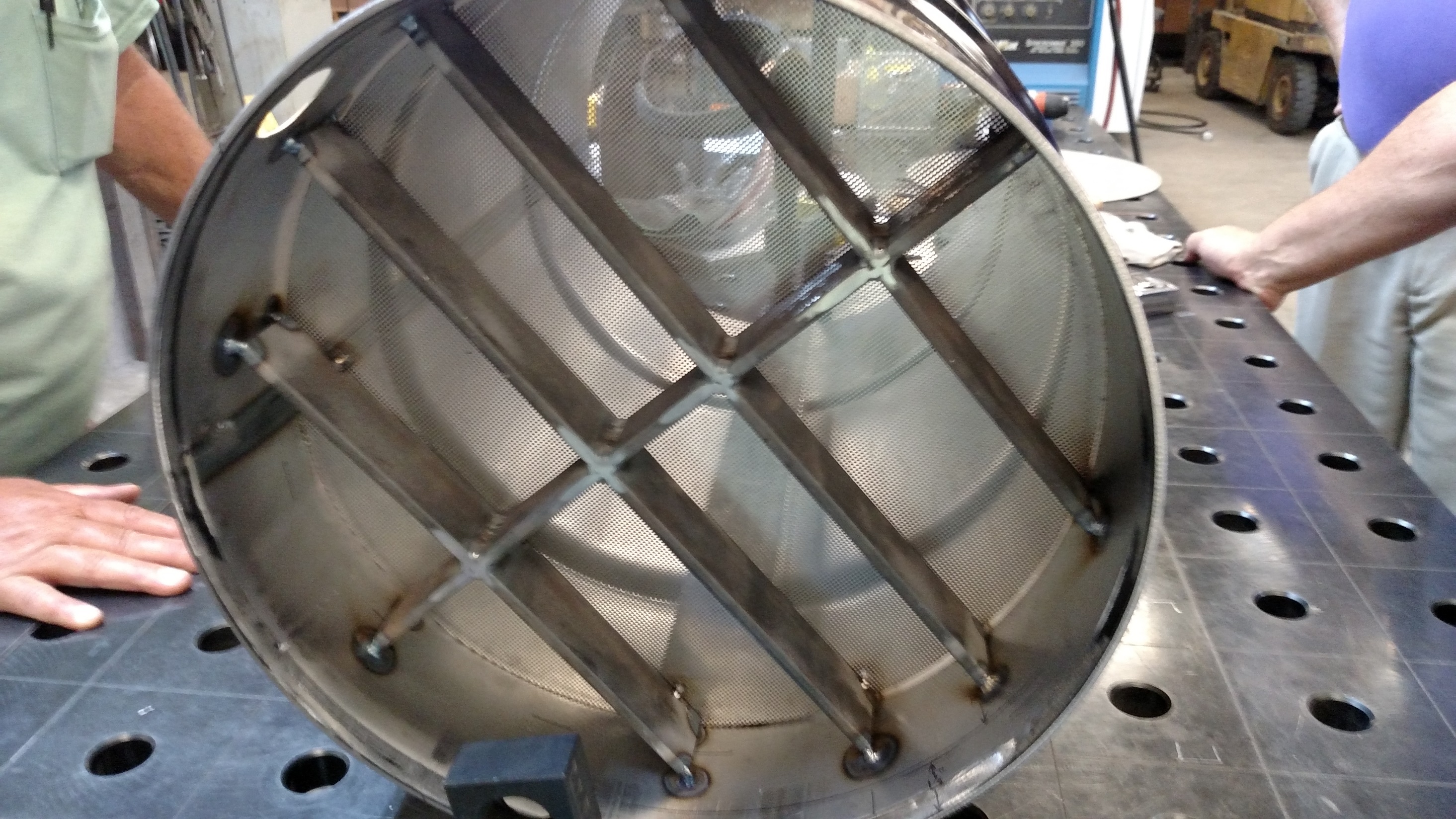 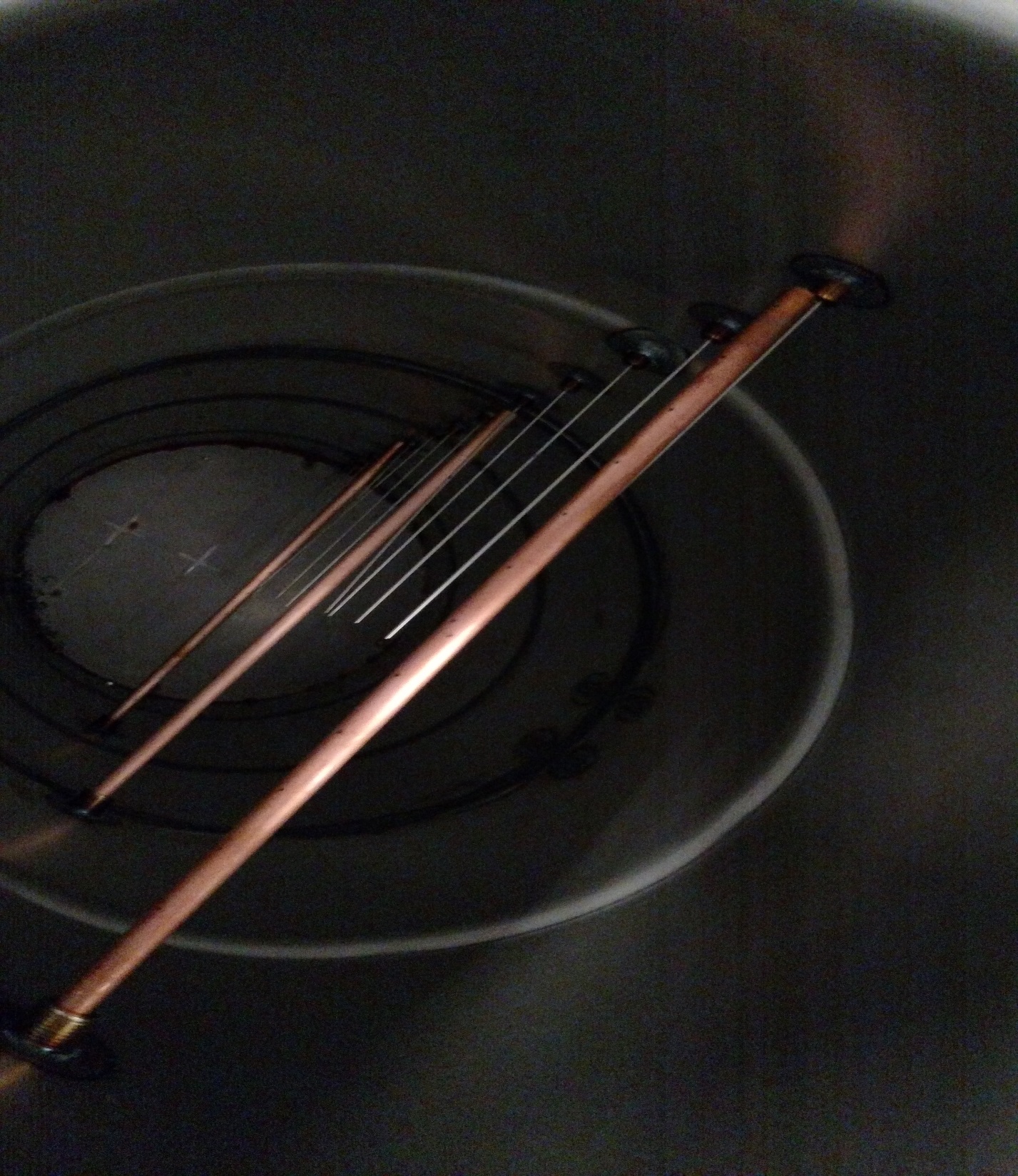 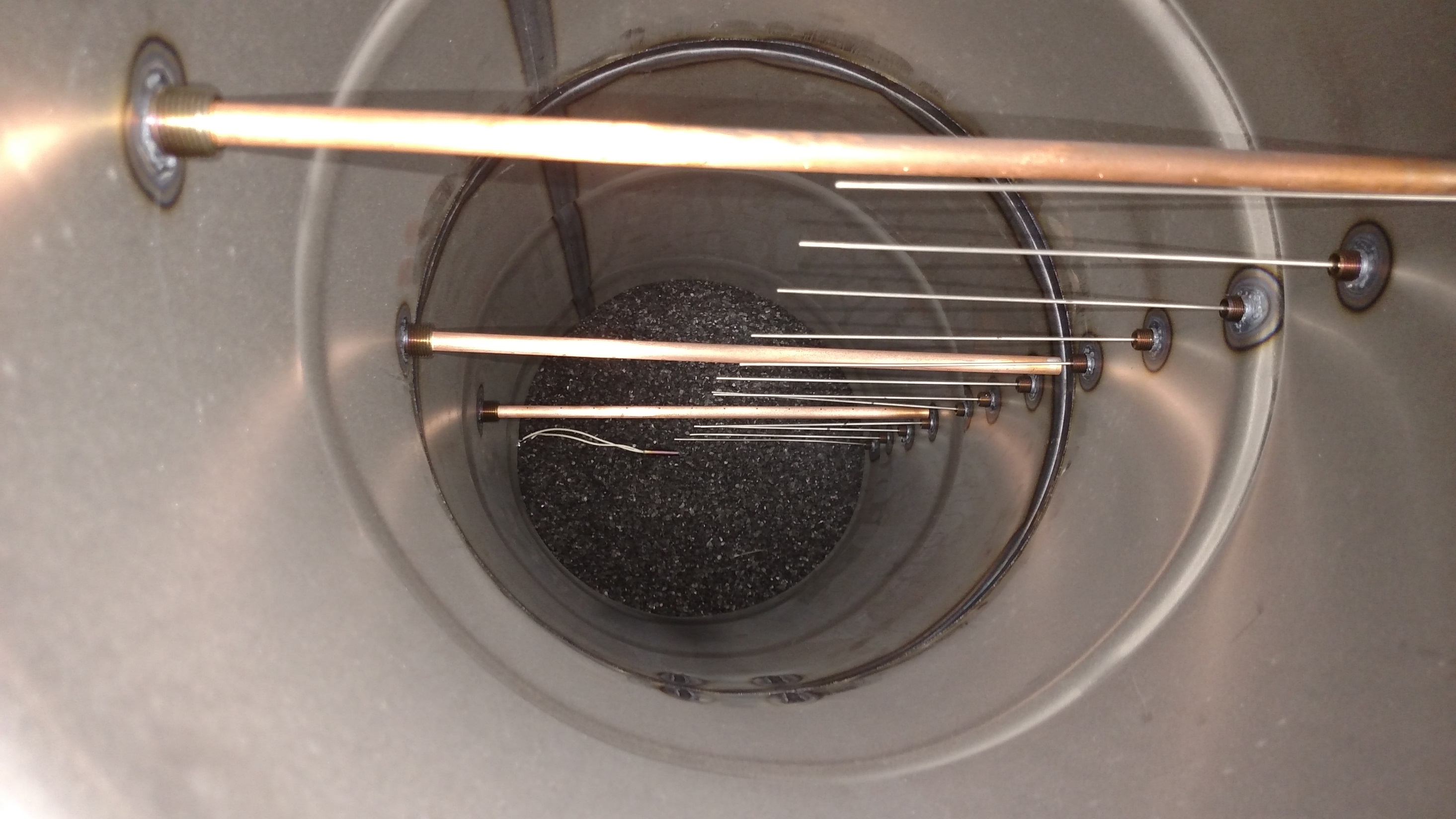 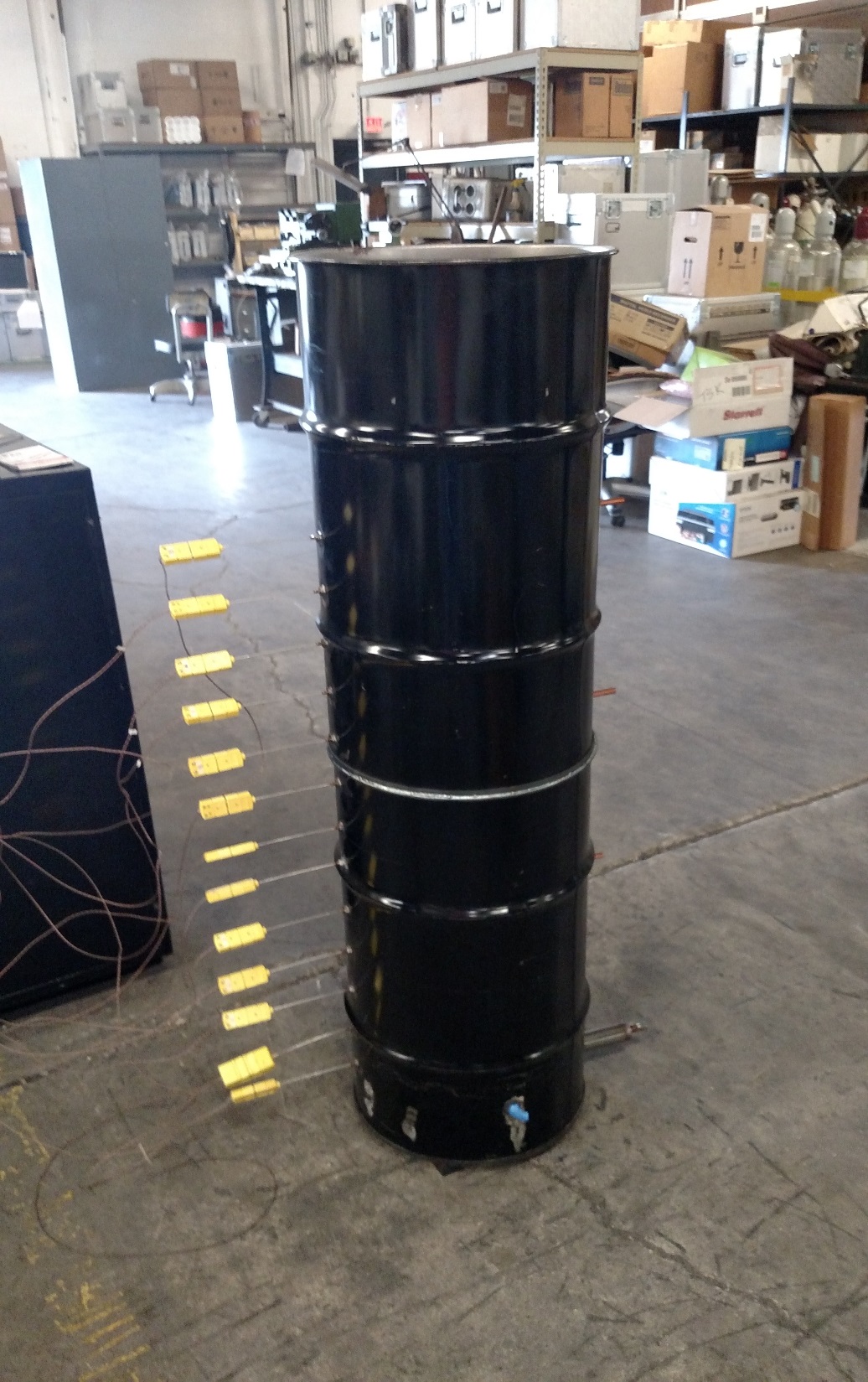 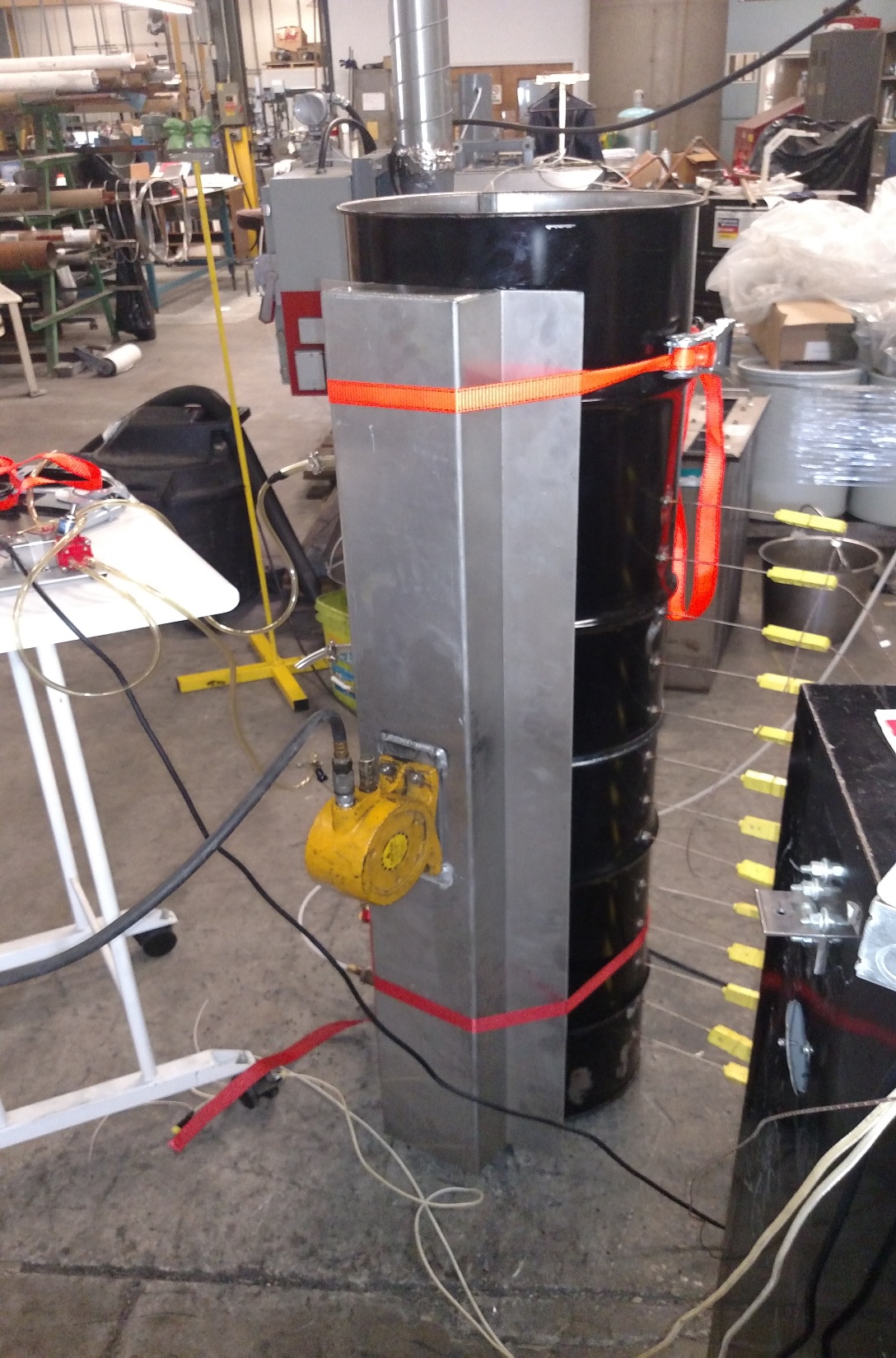 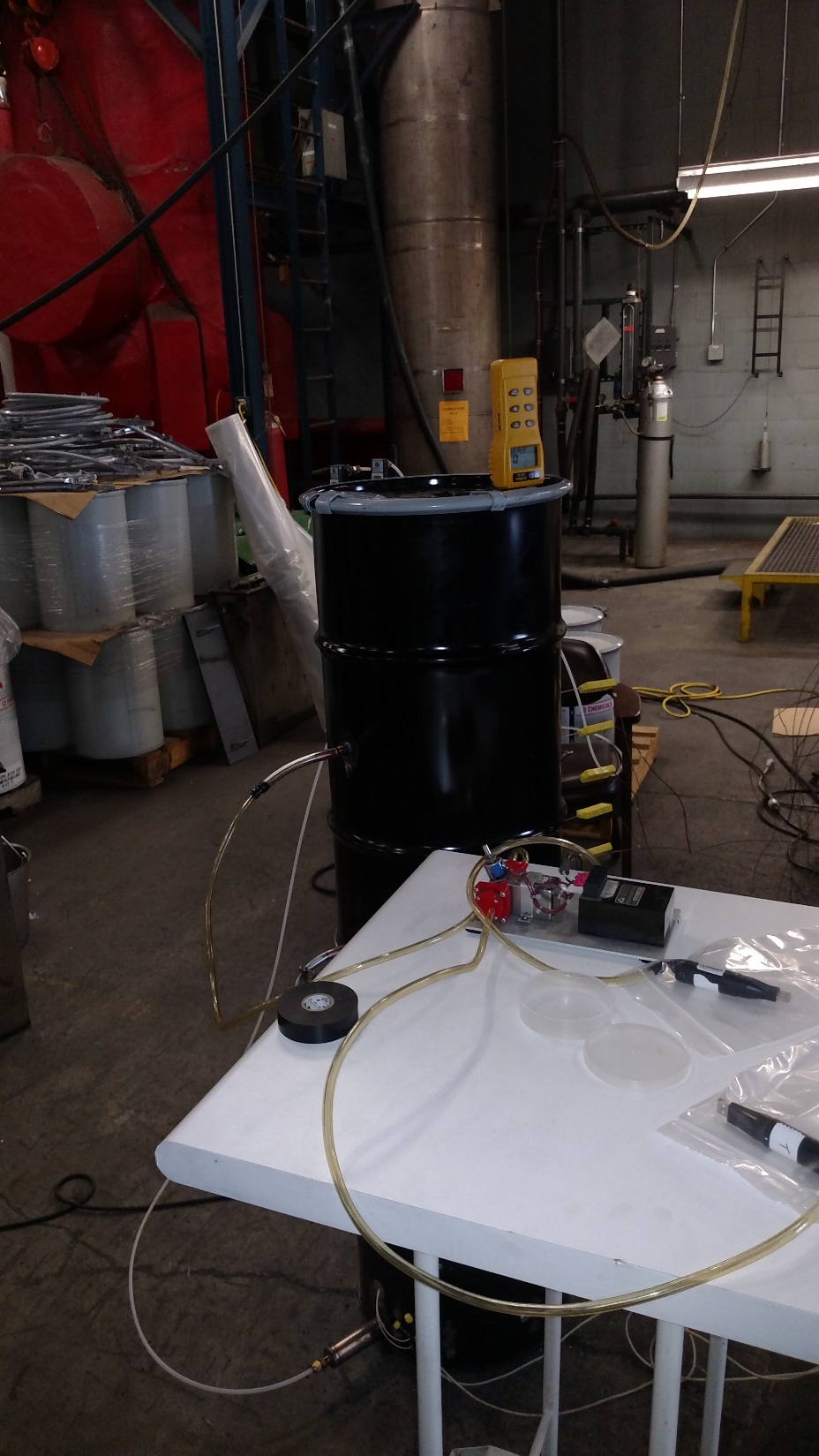 Conclusions
CO monitoring is effective as a means of fire detection in adsorber beds
Thermocouples used for fire detection in adsorber beds may only be useful if they are located where the fire starts
Thermocouples downstream of an adsorber bank may only indicate a fire once the problem reaches extreme levels
Stopping air flow stops the fire (no more oxygen)
High and High-High temperature alarm points may not be as useful for fire detection in adsorber beds as simple CO monitoring
Questions?
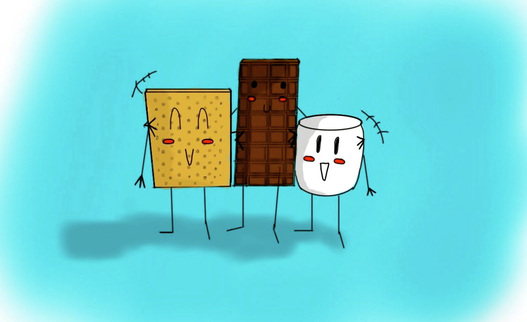